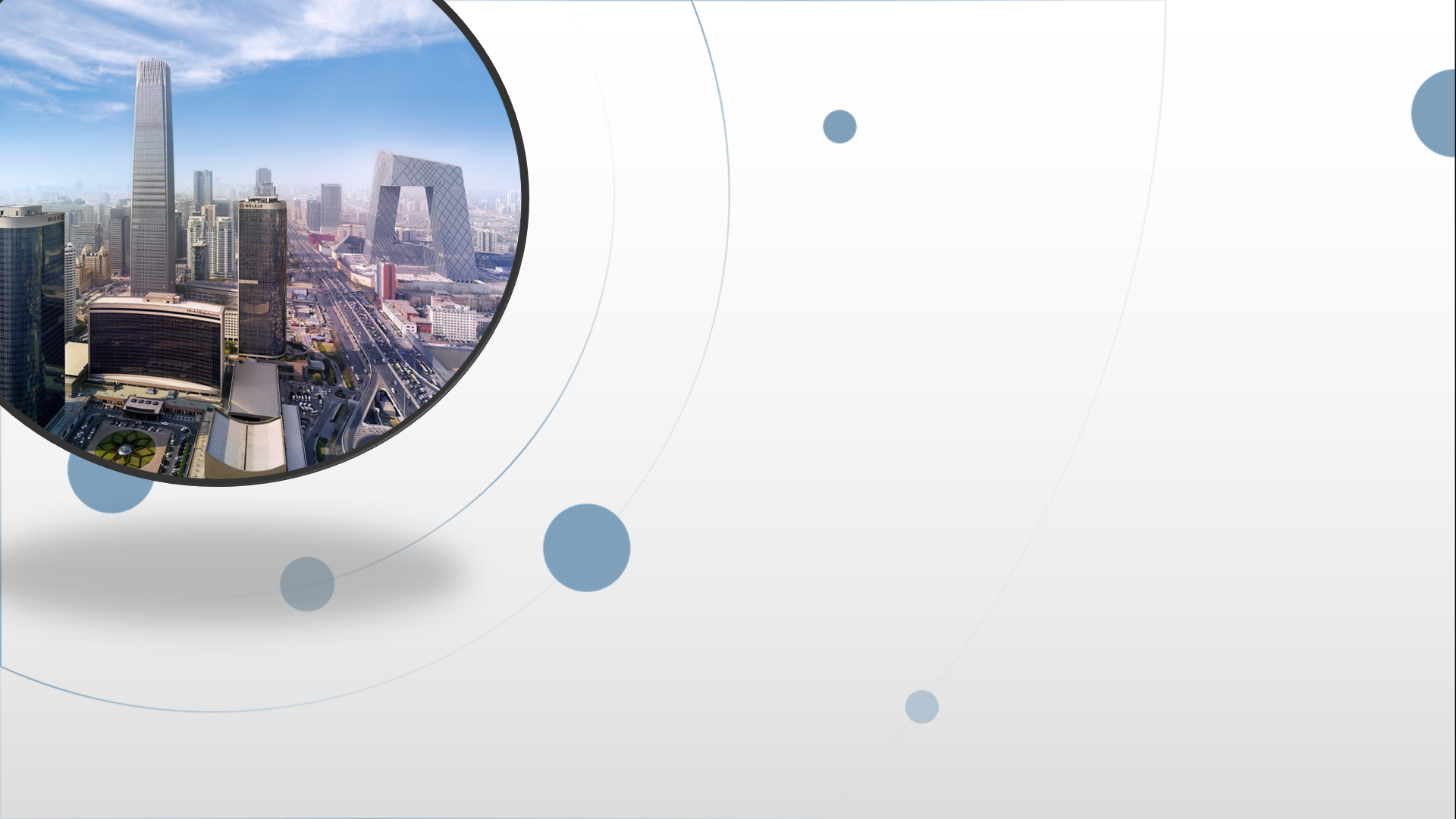 朝阳区线上课堂·高三政治
必修三《文化生活》复习第四单元  发展中国特色社会主义文化
北京工业大学附属中学    蔡惠琴
教材整体结构
第一单元
文化与社会
文
化
共
性
是什么
把握文化概念的界定
文化意义：文化与经济、政治
第二单元
文化传承与创新
文化自身发展的一般过程
为什么
文化传承：传播、继承与发展
把握文化的核心价值
第三单元
文化与民族精神
中
国
文
化
怎么看
文化认同：中华文化
文化建设的基本要求
第四单元
发展中国特色
社会主义文化
怎么办
文化选择：文化生活
教材修改
本单元第八课和综合探究修改内容达25处，第九课、第十课大范围修订。
单元逻辑框架
第九课
第十课
第八课
坚持中国特色社会主义文化发展道路
培育担当民族复兴大任的时代新人
走进文化生活
从国家层面，分析文化建设的目标和发展道路
（建设什么样的文化）
分别从国家和个人两个层面分析怎样加强文化建设（如何建设）
从个人生活层面，分析当代文化生活的现象和特点
（为什么建设）
考情探究
分析解读
命题规律:
从近5年高考来看,本单元单独命题较少,与其他单元综合出现的时候较多,既有选择题,又有非选择题。例如:2018北京文综41(3)题,知识涉及《文化生活》的四个专题。
备考指南:
本单元是《文化生活》教材的逻辑终点和最后的落脚点,很多命题可以涉及本单元知识。要了解当代中国的文化生活,懂得发展中国特色社会主义文化的重要性和必要性,坚定文化自信。在复习备考中,要把握主干知识。
单元知识结构
培育担当民族复兴大任的时代新人
文化生活现状：
喜与忧
人才基础
中国民族复兴
（中国梦）
基础工程
着眼点
奏响主旋律
加强思想道德建设
培育和践行社会主义核心价值观
坚持社会主义核心价值体系
发展中国特色社会主义文化
基本方略
坚持中国特色社会主义文化发展道路
路径
关键
目标
理想信念
关键是激发全民族文化创造活力，需要
建设社会主义文化强国
推动社会主义文化繁荣兴盛
坚定文化自信 
掌握意识形态工作领导权
知识梳理
喜：色彩斑斓
辩证
分析
文化生活的现状
是什么
忧：庸俗、炒作、落后、腐朽文化
八走进文化生活
多层次、多方面、 多样化
当代文化需求的特点
文化现状产生原因
喜：经济、科技、文化市场和大众传媒的发展…
为什么
忧：文化市场自发性、传媒商业性等，引发 …
奏响主旋律
弘扬中特文化
倡导大众喜闻乐见的社会主义文化
国家：
个人：
企业
加强管理
正确引导
提高眼力，拒绝污染，加强修养
怎么办
承担社会责任，实现经济效益与社会效益统一
具体要求：发展先进文化，支持健康文化，
                  改造落后文化，抵制腐朽文化。
知识梳理
建设社会主义文化强国
1指导2文明3面向3特征
--内涵


--
是什么


为什么


怎么做
目标
路径
是中国人民前进的精神力量，
是中华文化发展的必然选择
九 坚持中国特色社会主义文化发展道路
推动2文明协调发展  
坚持2为服务 双百方针 
推动中华优秀传统文化创造性转化、创新性发展
基本方略
①彰显文化自信的力量
②掌握意识形态工作领导权
坚持社会主义核心价值体系
知识梳理
中国民族复兴
（中国梦）
基本内容
作用
意义
路径方法
培育和践行社会主义核心价值观
（人才基础）
（基础工程）
十 培育担当民族复兴大任的时代新人
主要内容
方式
路径
加强思想道德建设
（着眼点）
制高点
作用
意义
方法
理想信念教育
重点：  
1.正确认识文化市场和大众传媒的发展
2.文化自信
难点： 
文化事业与文化产业的关系
易错易混分析
【易错1】文艺作品的创作要立足满足市场需求。
分析    文艺作品的创作不能仅仅注重经济效益,还要充分考虑作品的社会效益,实现经济效益与社会效益的统一。
【易错2】大众喜闻乐见的文化就是社会主义先进文化。
分析    大众喜闻乐见的文化可能是先进文化,也可能是庸俗文化。中国特色社会主义文化(当代中国的先进文化),是以马克思主义为指导,坚守中华文化立场,立足当代中国现实,结合当今时代条件,发展面向现代化、面向世界、面向未来的,民族的科学的大众的社会主义文化。
【易错3】文化建设要支持健康文化,抵制通俗文化。
分析    要辩证看待通俗文化,通俗文化既有健康有益的,也有落后腐朽的,所以不能一概而论。
易错易混分析
【易错4】对于落后文化,我们应该坚决抵制和彻底根除。
分析    对于落后文化,我们应通过科学文化教育,予以改造或剔除;
            对于腐朽文化,我们必须坚决抵制,依法取缔。
【易错5】文化生活中存在的问题是社会主义市场经济的必然产物。
分析    文化生活中存在的生产、销售、传播品位低下的文化产品等问题是由文化市场的自发性和传媒的商业性引起的,但这并不是社会主义市场经济的必然产物。通过加强管理和正确引导,可以克服文化市场的自发性和传媒的商业性引发的问题。
【易错6】流行文化代表着主流文化,就是经典文化。
分析    流行文化并不代表着主流文化。经典文化可以是流行的,但流行文化不一定是经典文化。
易错易混分析
【易错7】传统习俗都是落后文化。
分析    落后文化常常以传统习俗的形式表现出来,但传统习俗不一定都是落后文化。传统习俗是指在一定社会群体中约定俗成、世代相传的风尚、礼节和习惯。传统习俗既有前人积累的文化精华,也有流传下来的文化糟粕。
【易错8】建设社会主义文化强国是经济发展的基础。
分析    一定的文化是由一定的经济、政治决定的,经济发展是文化发展的基础。文化强国建设为经济建设提供精神动力和智力支持。
【易错9】坚持文化自信是文化繁荣发展的源泉。
分析    社会实践是文化繁荣发展的源泉。坚持文化自信能增强对本民族文化的认同,推动文化强国战略的实施。
易错易混分析
【易错10】思想道德建设能够为社会发展提供智力支持。 
分析    思想道德建设可以提高人们的道德水平,为社会发展奠定道德基石。科学文化建设为社会发展提供智力支持。
【易错11】思想道德建设是凝魂聚气、强基固本的基础工程。
分析    培育和践行社会主义核心价值观是凝魂聚气、强基固本的基础工程。
相关热点解析
党的十九届四中全会
《中共中央关于坚持和完善中国特色社会主义制度 推进国家治理体系和治理能力现代化若干重大问题的决定》

我国国家制度和国家治理体系具有多方面的显著优势：（7）坚持共同的理想信念、价值理念、道德观念，弘扬中华优秀传统文化、革命文化、社会主义先进文化，促进全体人民在思想上精神上紧紧团结在一起的显著优势。
相关热点解析
党的十九届四中全会
七、坚持和完善繁荣发展社会主义先进文化的制度，巩固全体人民团结奋斗的共同思想基础
 社会主义先进文化、广泛凝聚人民精神力量，是国家治理体系和治理能力现代化的深厚支撑。必须坚定文化自信，牢牢把握社会主义先进文化前进方向......坚持为人民服务、为社会主义服务，坚持百花齐放、百家争鸣，坚持创造性转化、创新性发展，激发全民族文化创造活力，更好构筑中国精神、中国价值、中国力量。
相关热点解析
党的十九届四中全会
要坚持马克思主义在意识形态领域指导地位的根本制度，坚持以社会主义核心价值观引领文化建设制度，健全人民文化权益保障制度，完善坚持正确导向的舆论引导工作机制，建立健全把社会效益放在首位、社会效益和经济效益相统一的文化创作生产体制机制。
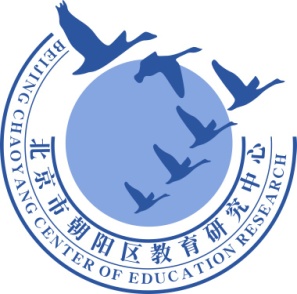 谢谢您的观看
北京市朝阳区教育研究中心  制作